אלבום תמונות
על ידי איריס ויסזלץ
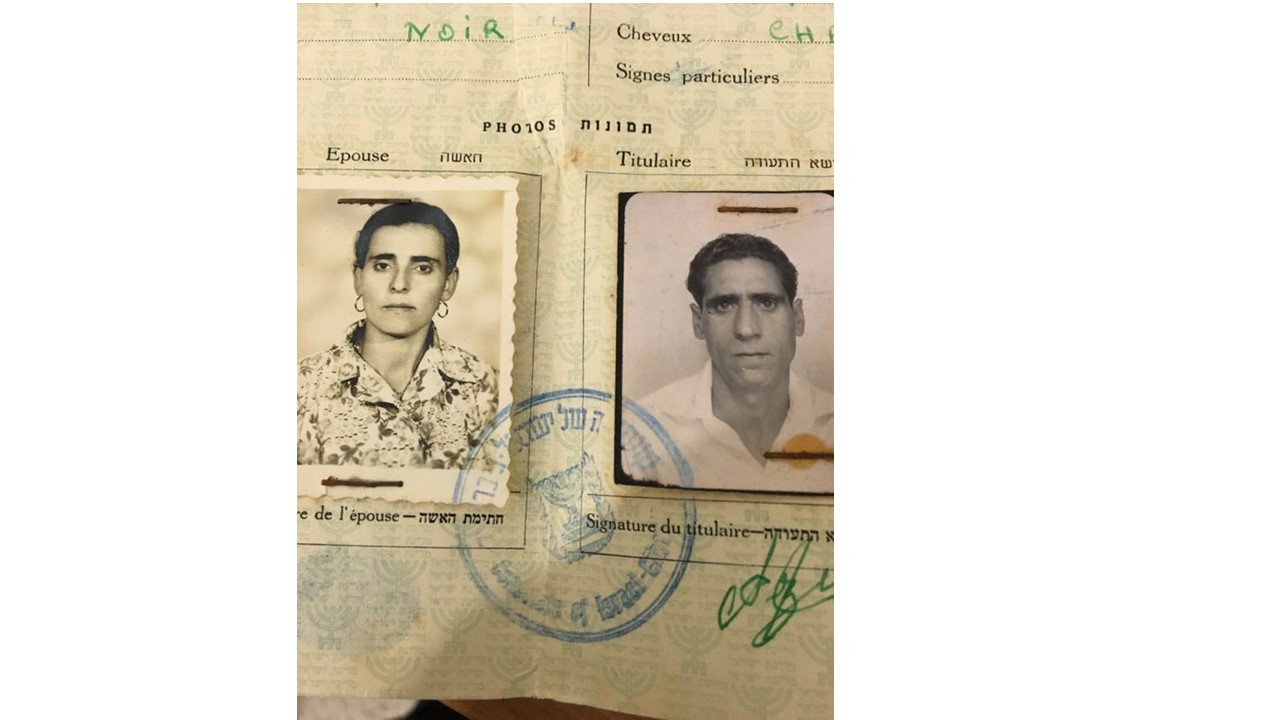 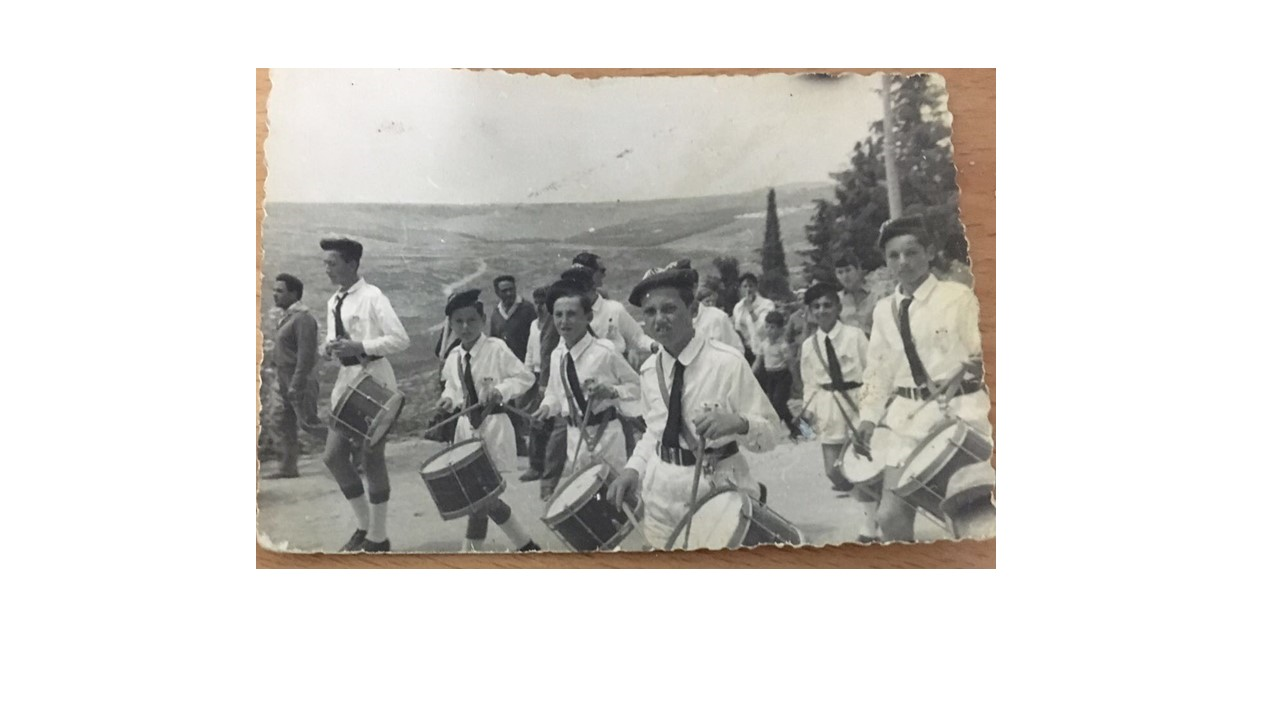 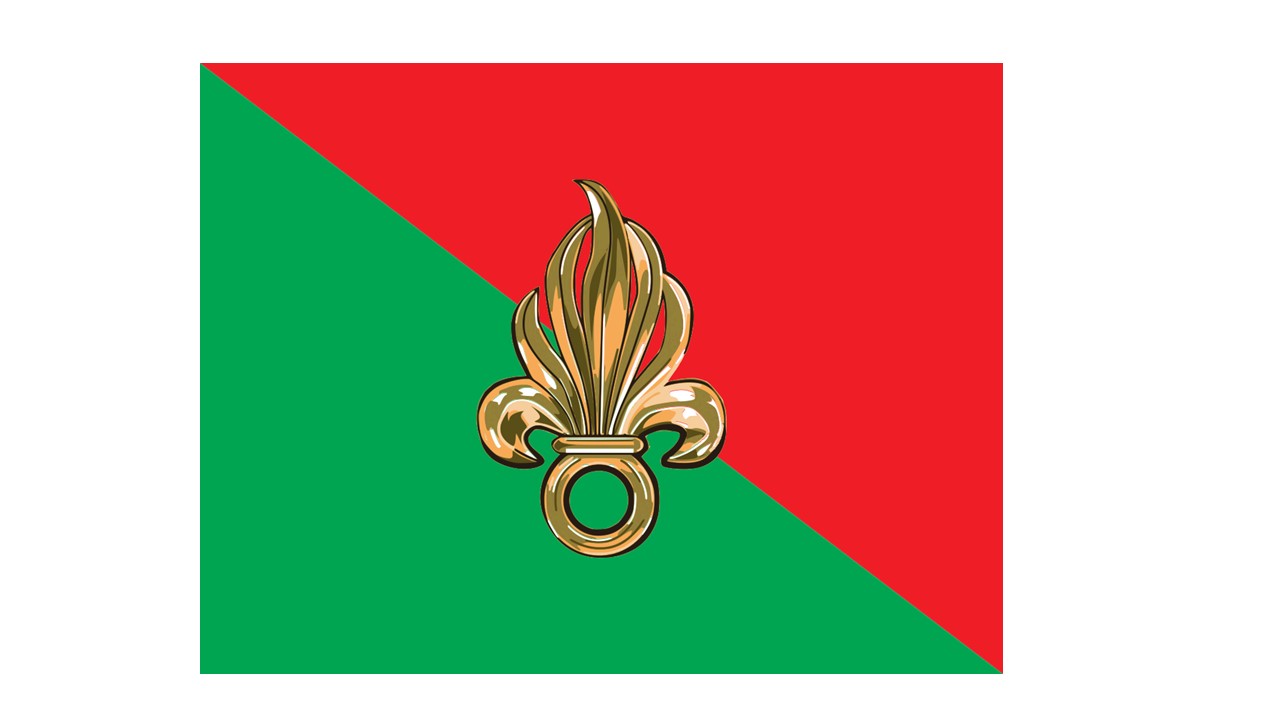 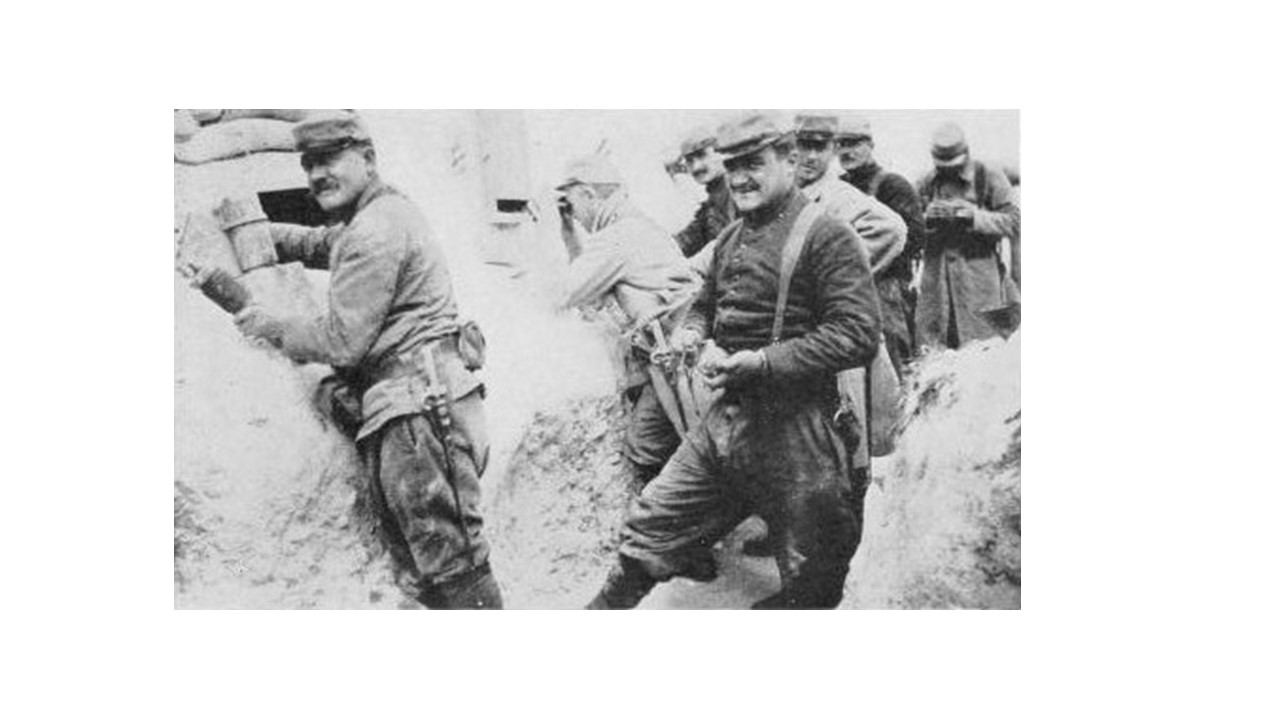 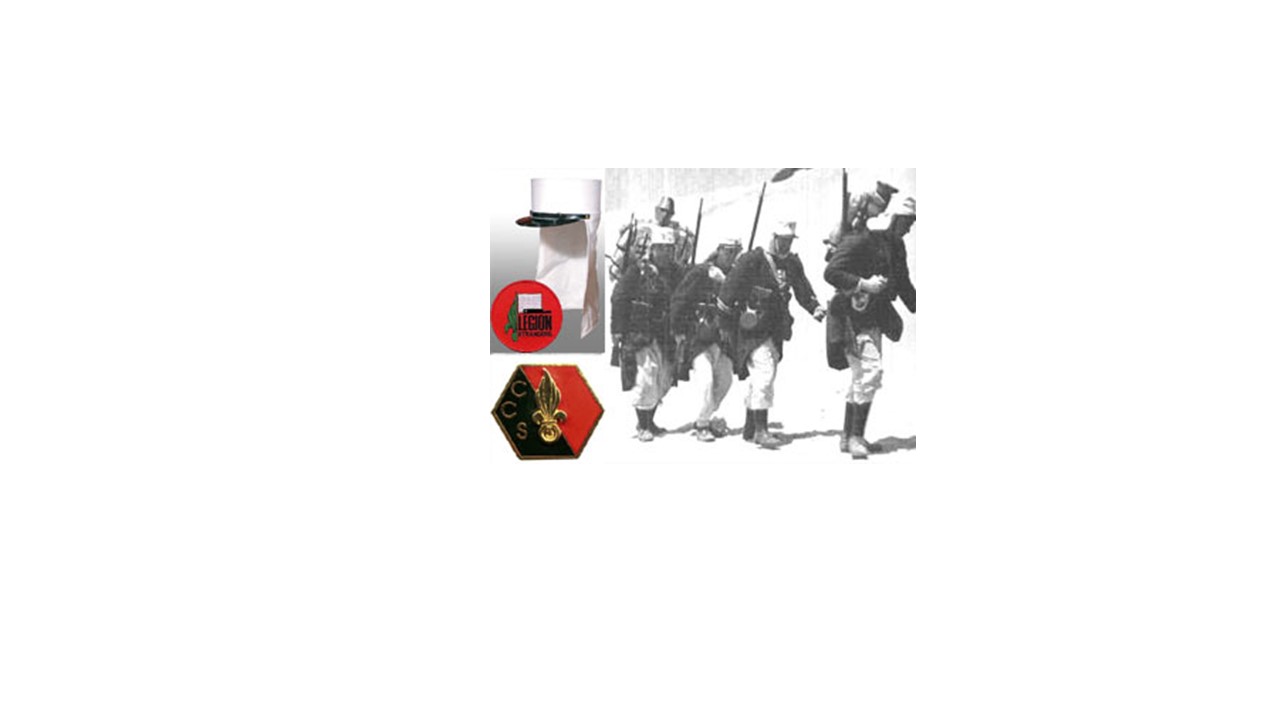